A People-Centered Approach to Humane Dog Population Management
Presented by Becky Brimley
Co-authors:  Kate Atema, Hanna Lentz, 
Ellie Milano, and Amielle DeWan
With special thanks to Elzemina Bojicic (UNDP), 
Elena Garde and Guillermo Perez (GAAP)
The International NGO Dilemma
How to  maximize impact on the largest number of dogs?
Develop a model project and replicate all over the world?
Support the ‘best’ projects and hope others emulate them?
Provide materials, training and build capacity?
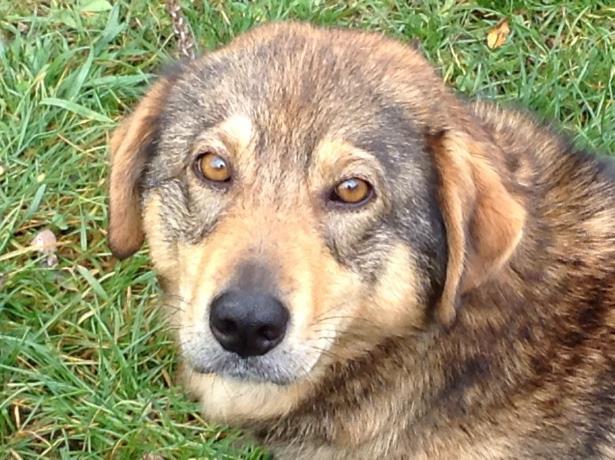 Challenges to effective DPM
We can’t afford scanners, but micro-chipping is the answer!!
Efforts undermined or diverted by passionate single-solution advocates
Culture of NGO service provision dependency
Capacity attrition
Yes we want to be self-sufficient, but what are you going to give us?
I can charge more for these new skills
It’s all about the people
A Better World for People and Animals
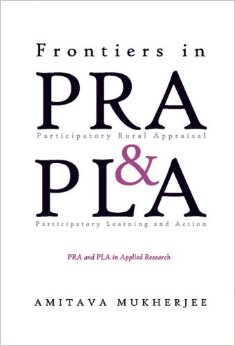 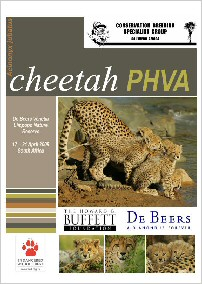 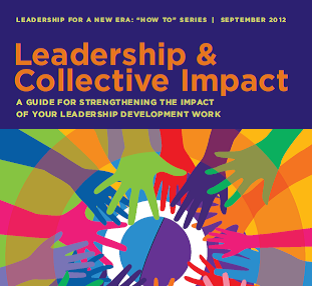 Our hypothesis
Participation leads to
Appropriate solutions for each community
Community owned initiatives
Resilience
Humane Community Development
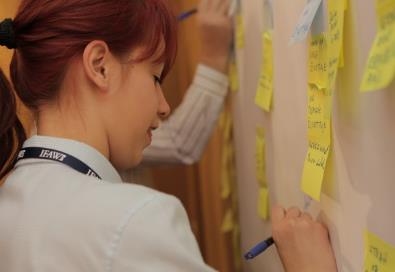 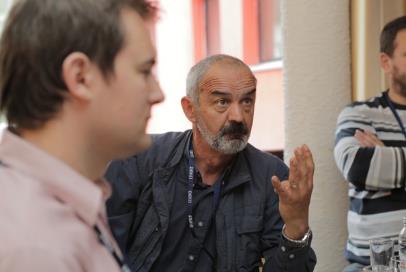 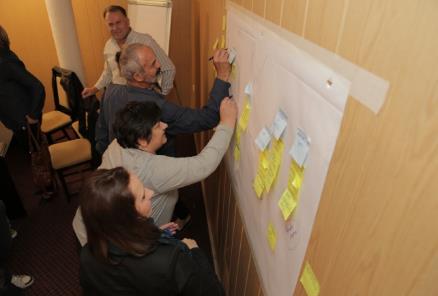 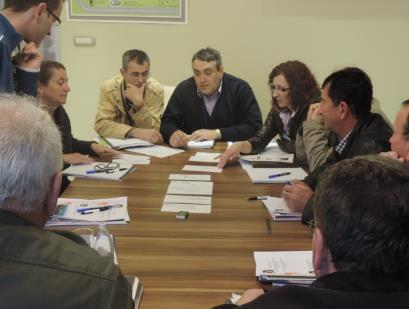 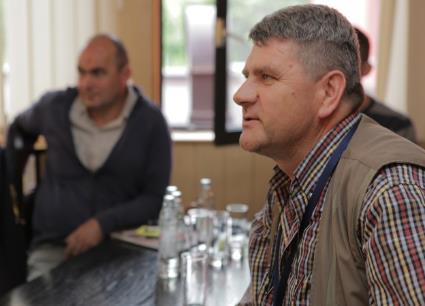 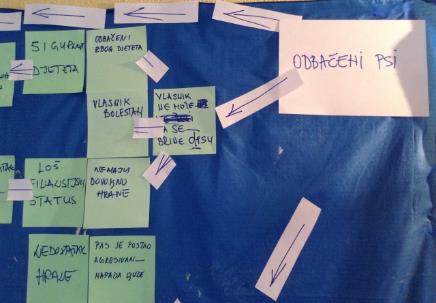 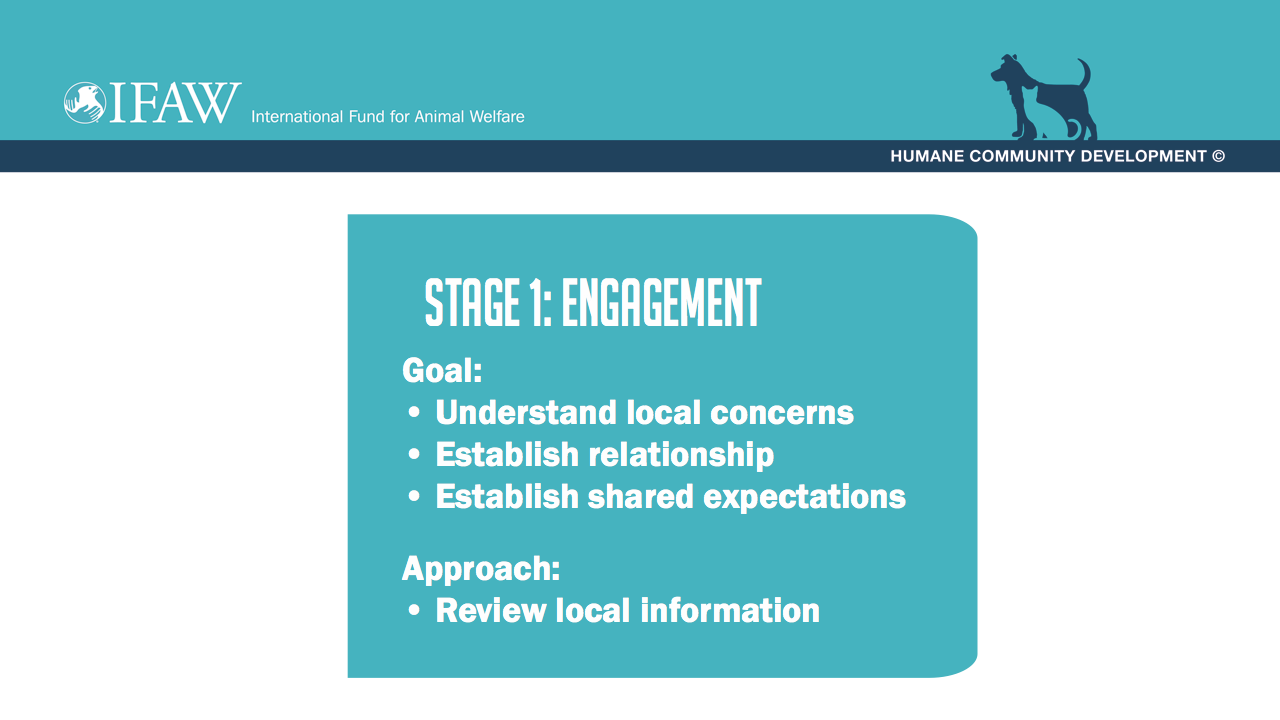 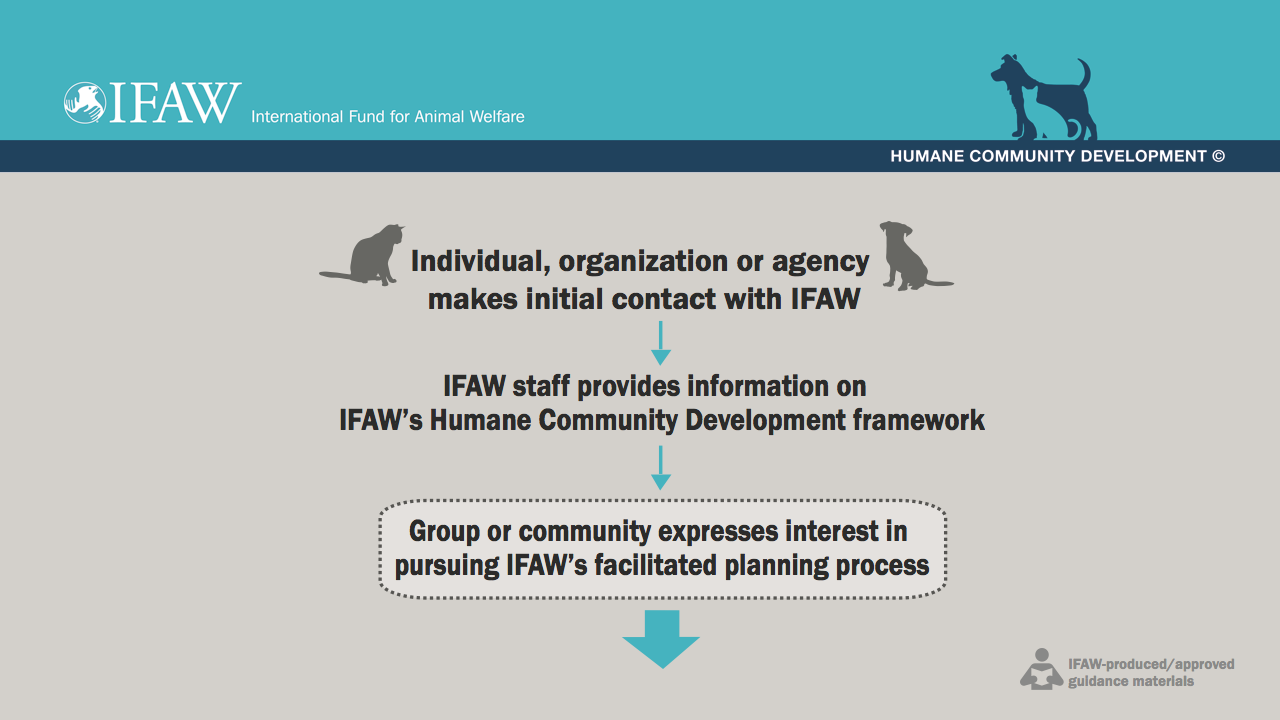 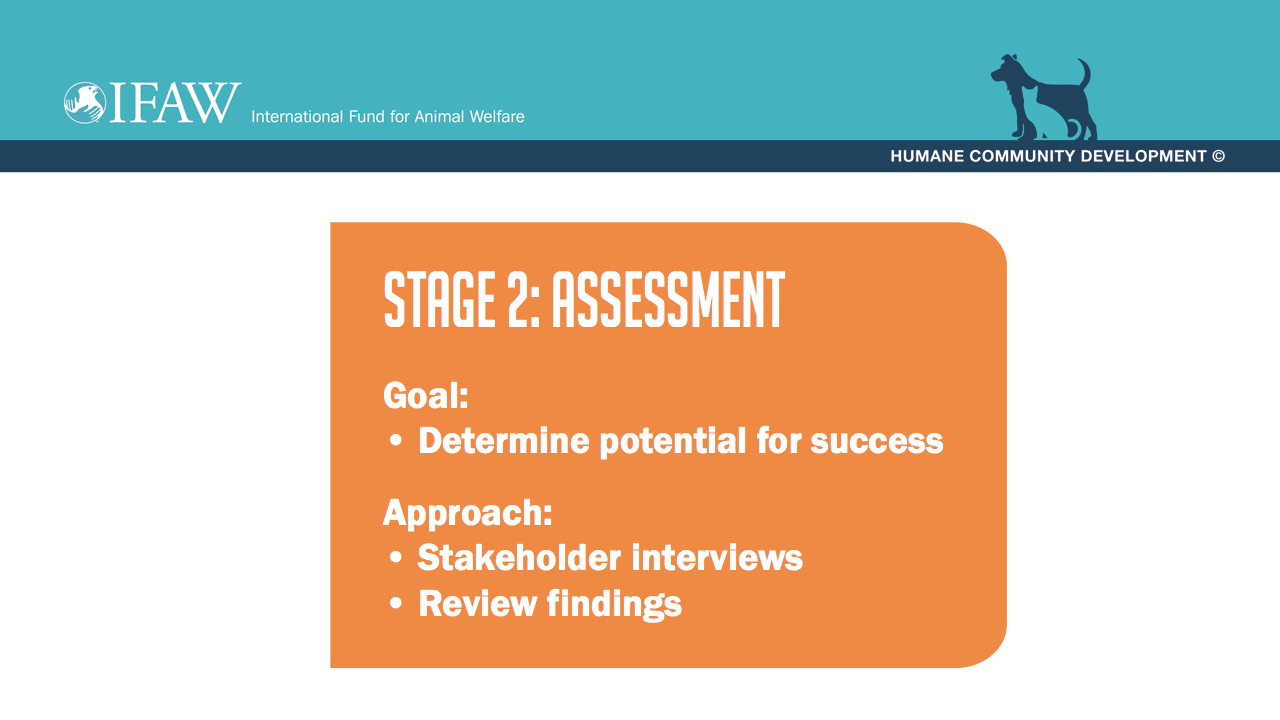 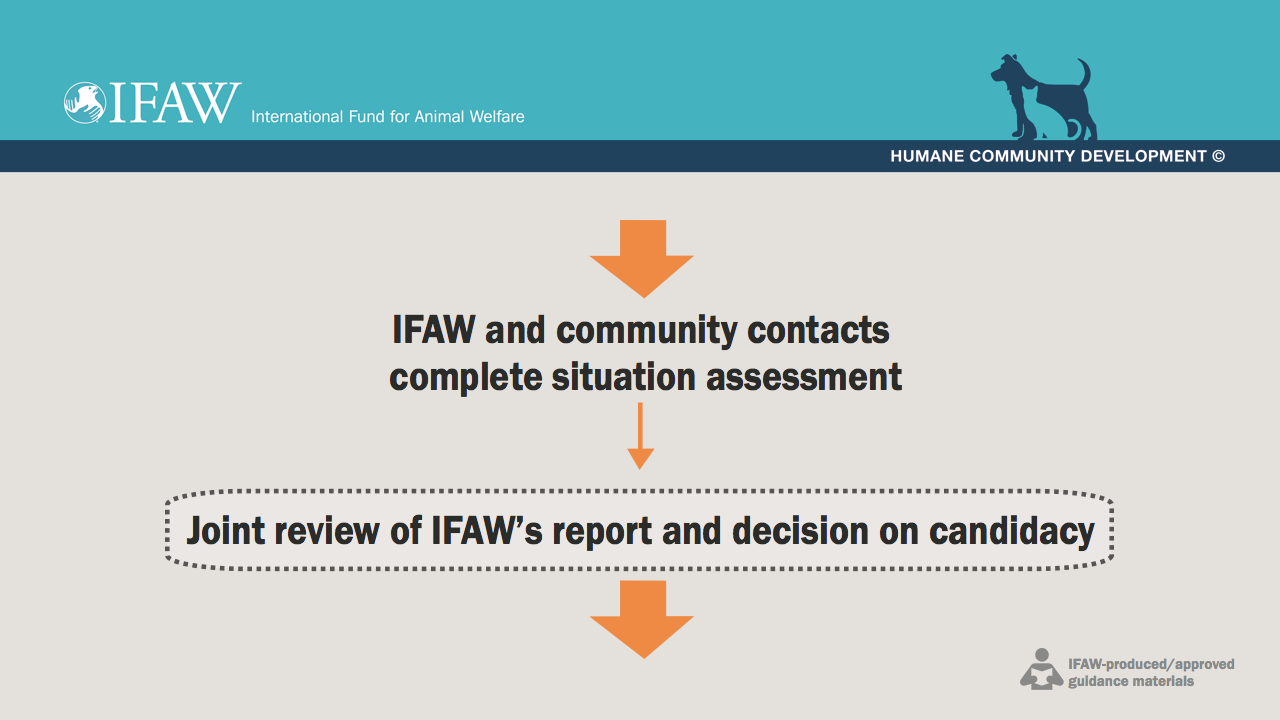 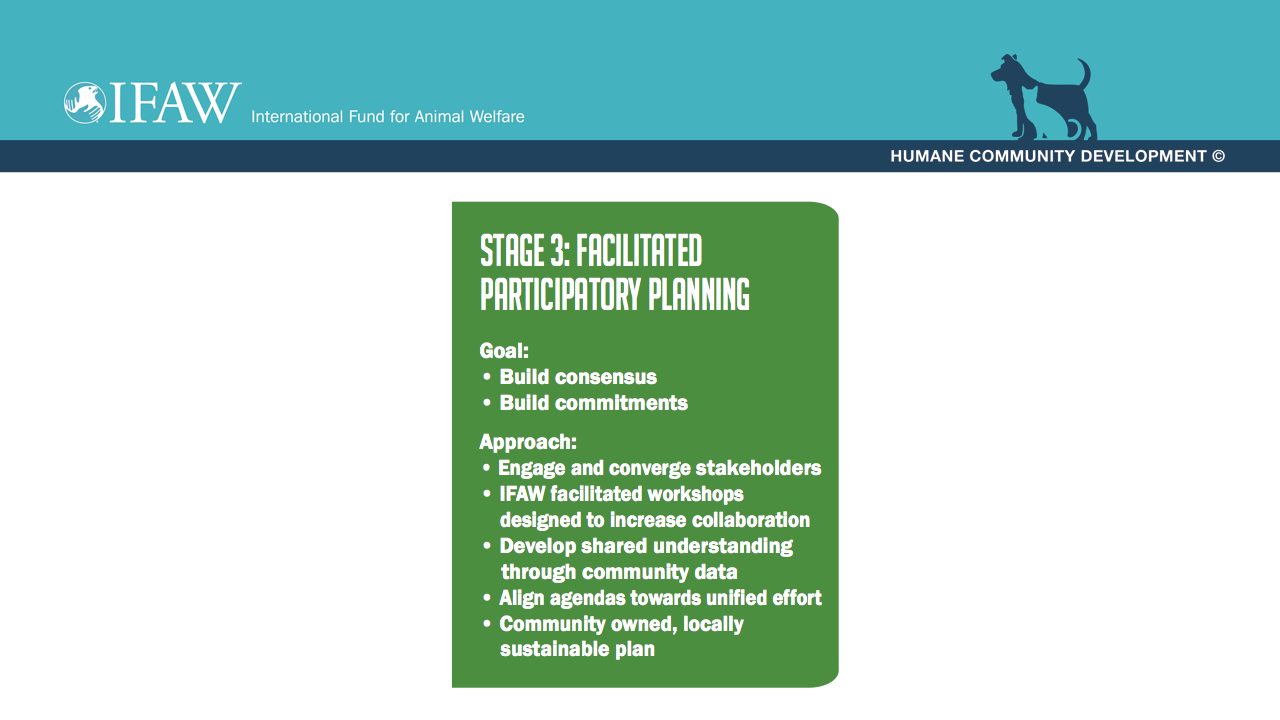 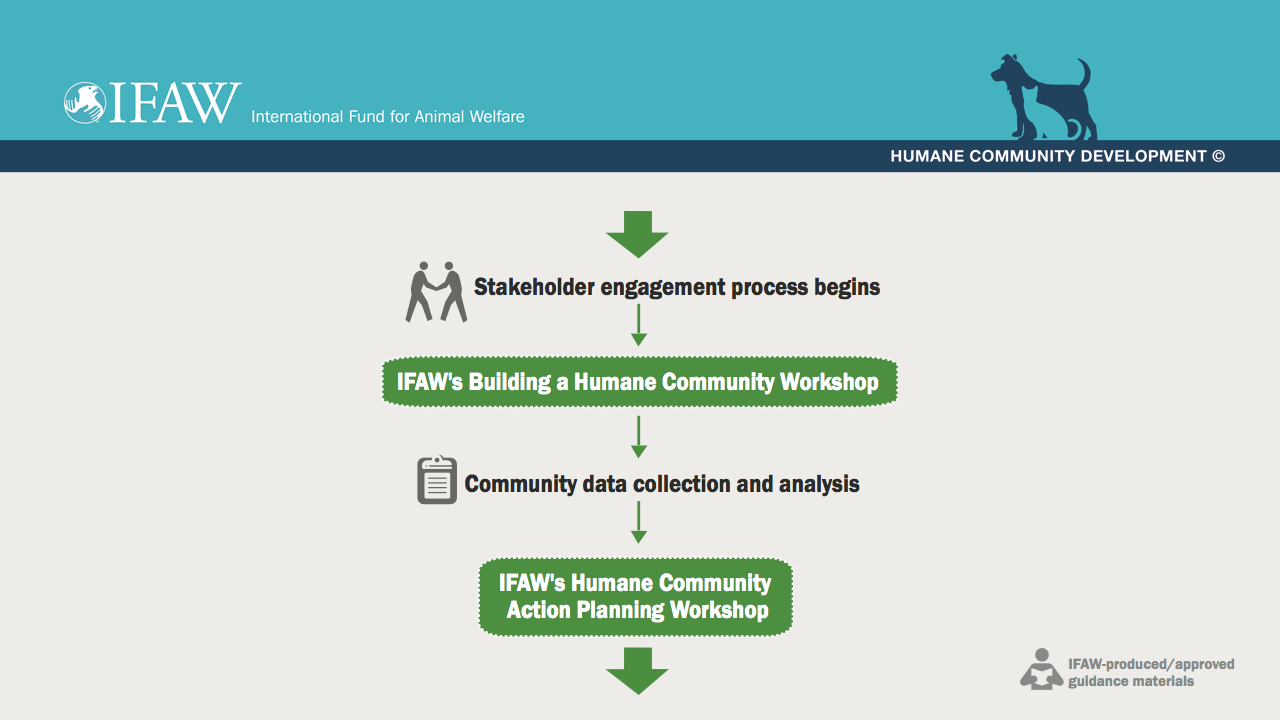 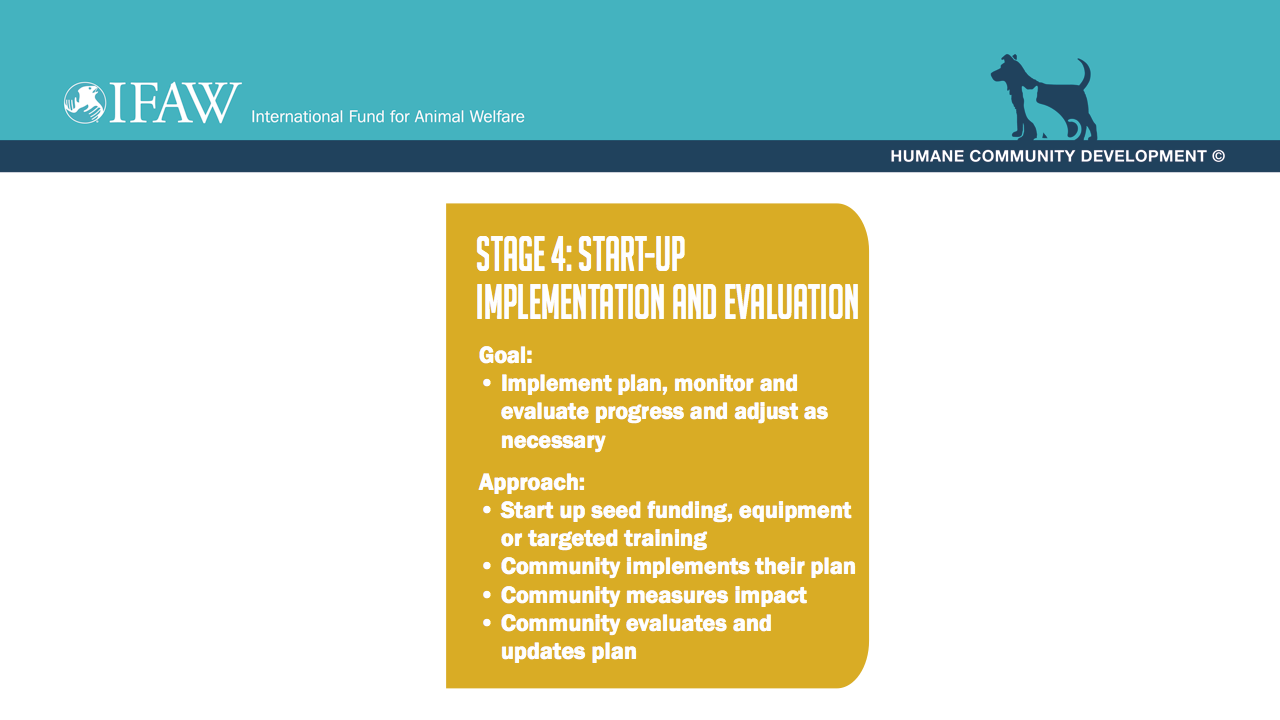 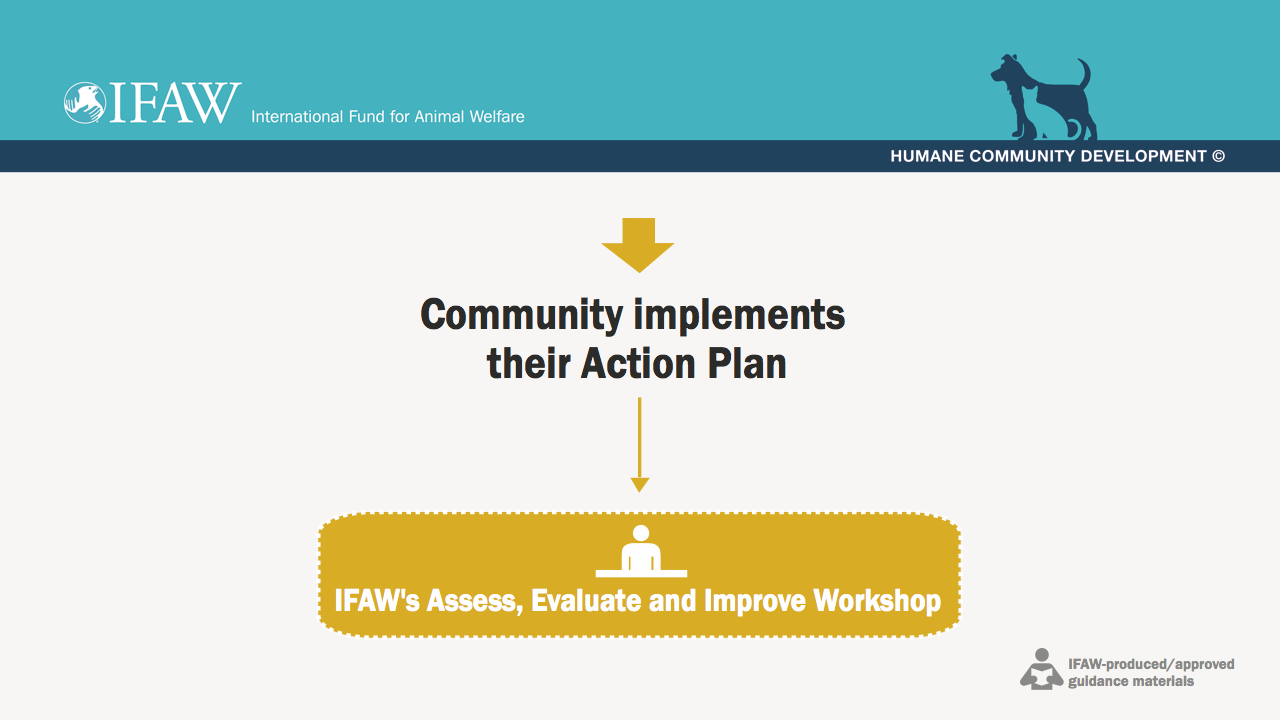 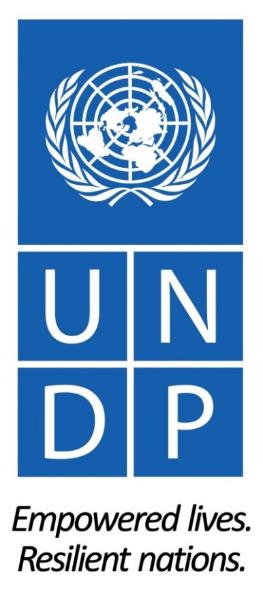 Pre-requisites
We must be invited
Partner for:
Coordination
Day to day management
Data collection
Some level of existing resources (inc. people)
Building A Humane Community Workshop
Diverse stakeholders together 
Shared understanding
Stakeholders take a step back so they can be objective
Create a visual map of what’s happening with dogs in their community
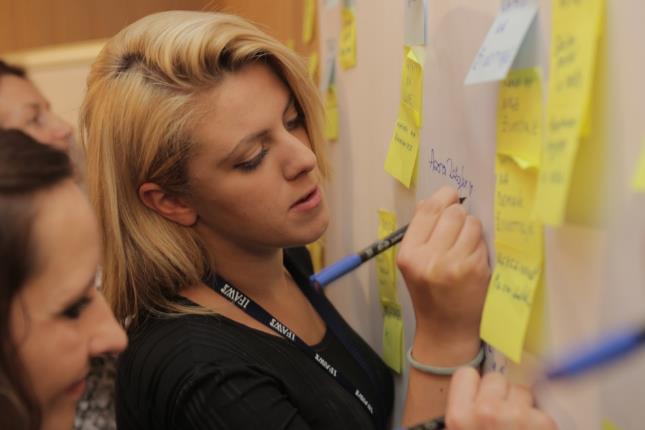 Community Data Collection
Action Planning Workshop
Review community data 
Prioritize problems 
Identify shared values
Identify impactful solutions
Map out a plan
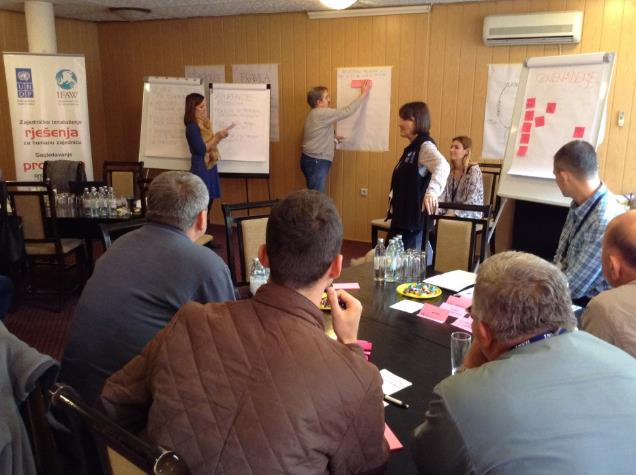 Pilot testing
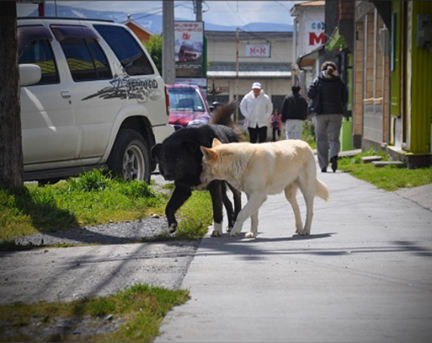 Sites
Chile
Puerto Natales
Bosnia
Lopare
Sanski Most
Jajce
Gradacac
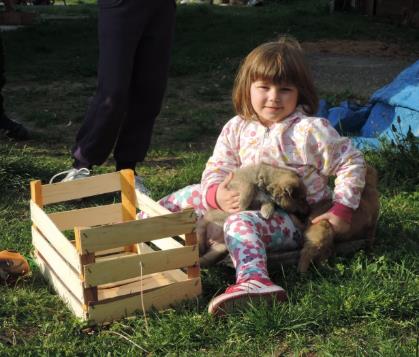 Stakeholder working groups
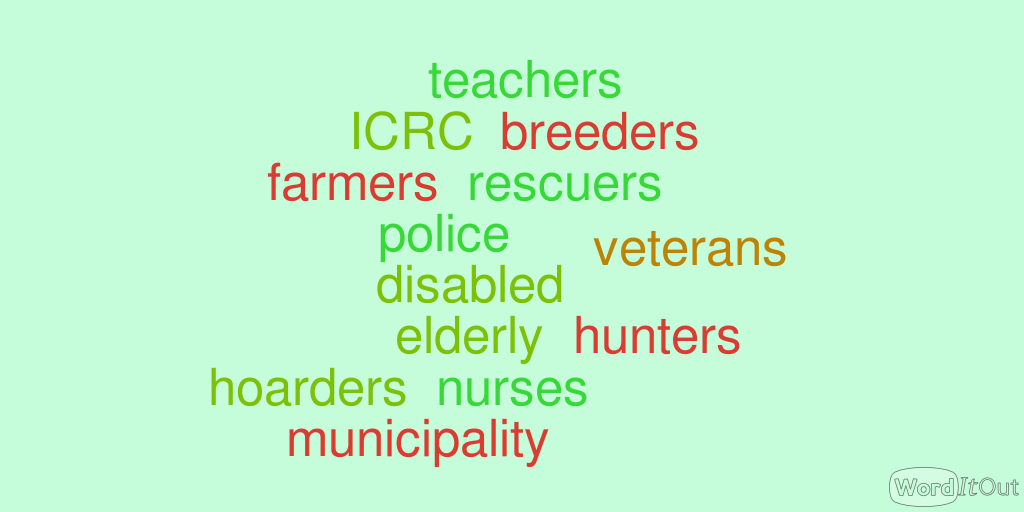 Results: Values
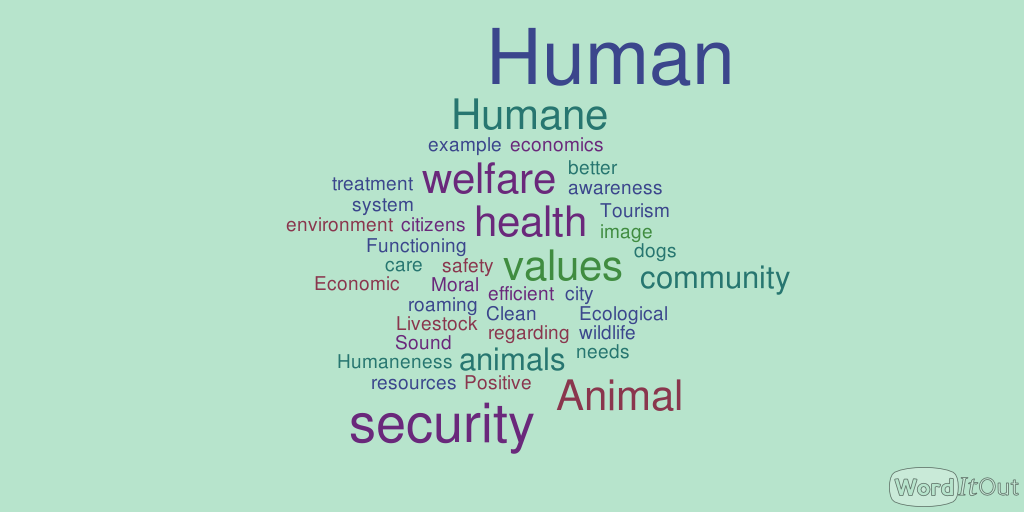 Results: Strategies
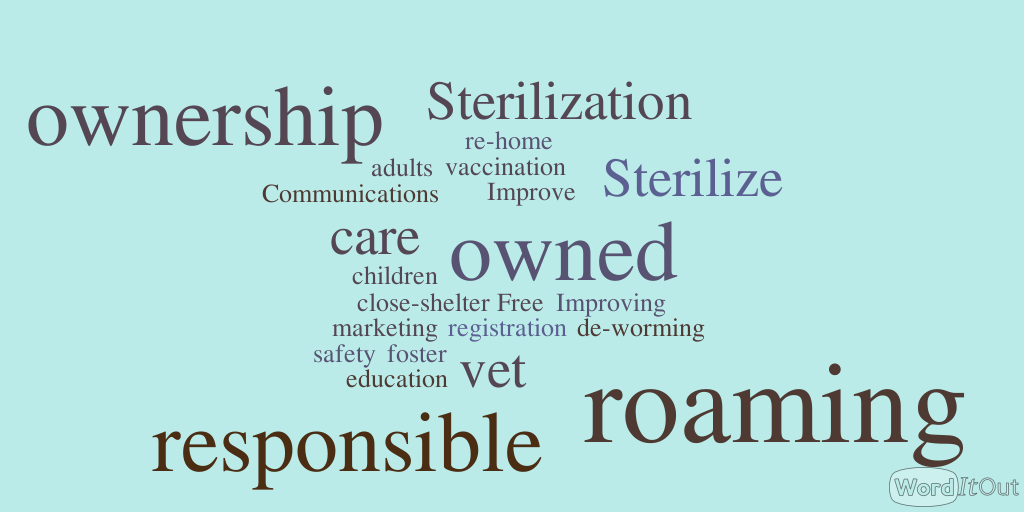 Key markers for sustainability
Ownership
Commitment
Optimism
Compared to before the workshop, how have your ideas changed about the problems with dogs? (n=83)
Compared to before the workshop, how have your ideas changed about what needs to be done? (n=83)
Comparison of self-reported current vs future activities (n=103)
How much confidence do you have that that the community will be able to improve the situation with dogs? (n=108)
Results
The groups :
Develop humane solutions
Create plans with a very good chance of being locally sustainable 
Are confident they have chosen the right solutions
Are personally committed 
Feel optimistic
Bring dogs together over a snack